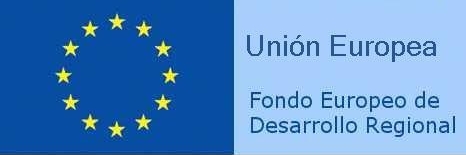 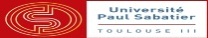 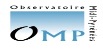 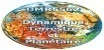 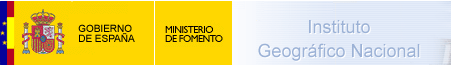 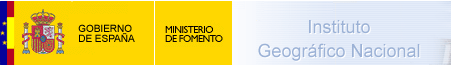 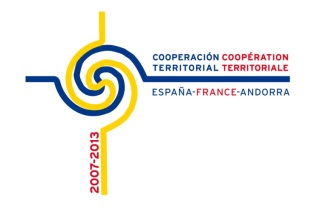 MAPAS DEL MOVIMIENTO SÍSMICO (SHAKEMAPS)   	TRANSFRONTERIZOS PARA EL PIRINEO
  CARTES DU MOUVEMENT SISMIQUE (SHAKEMAPS)  TRANSFRONTALIÈRES POUR LES PYRÉNÉES

X. Goula**, D. Bertil*, 
J. Roviró**, J.A. Jara***, T. Susagna**, E. Nus**,  S. Auclair*, G. Dumont*, B. Colas****, R. Anton****, Luis Cabañas**** et M. Calvet*****, 

*       BRGM, Service Risques Naturels et Sécurité du Stockage de CO2, 3, avenue C. Guillemin, BP 36009, 45060 Orléans France 2
**      Institut Geològic de Catalunya, C/Balmes, 209-211, 08006 Barcelona, Espagne
***    Gestió de Projectes SA (Geocat), Av. Josep Tarradellas 34-36, 3a planta, 08029 Barcelona, Espagne
****    BRGM - SGR Languedoc Roussillon, 1039 rue de Pinville, 34000 Montpellier, France
*****  Instituto Geográfico Nacional, C/General Ibáñez de 'Ibero 3, 28003 Madrid, Espagne
******  Observatoire Midi Pyrénées (OMP), 14 avenue Edouard Belin, 31400 Toulouse, France
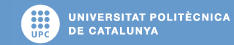 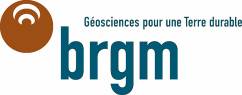 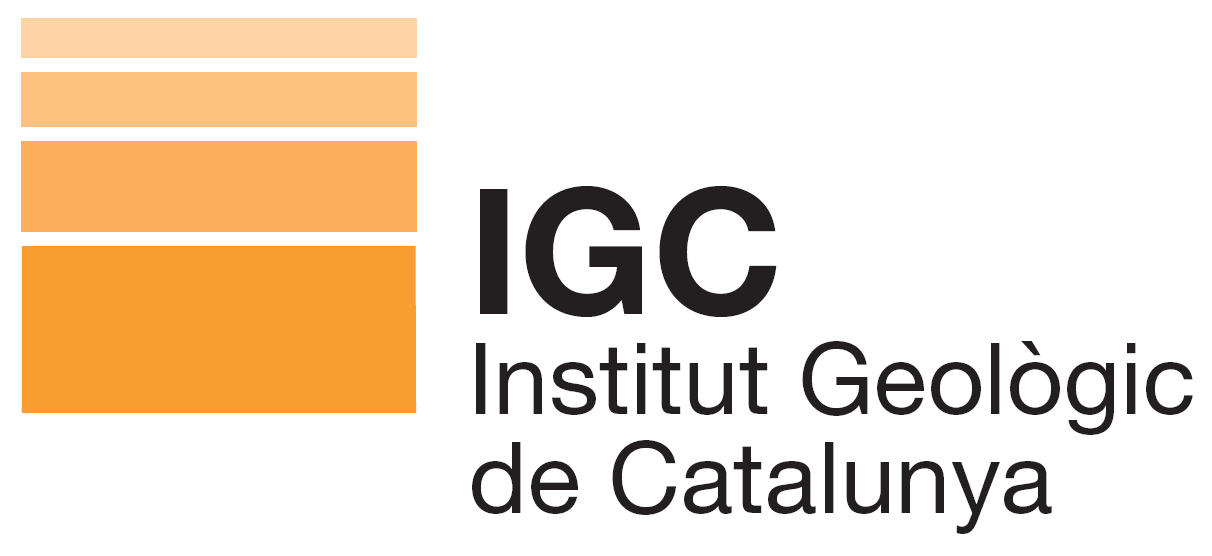 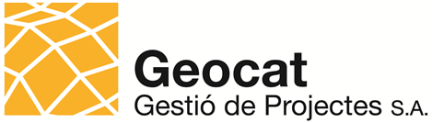 1
Réunion de la Zone de Défense et de Sécurité du Sud-Ouest. ORSEC zonal – Dispositions spécifiques Séisme, décembre 4, Toulouse
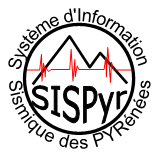 SHAKEMAPS
ShakeMap® es una aplicación, desarrollada por el USGS, que permite de manera automática y rápida producir mapas del movimiento sísmico del suelo después de un terremoto (Intensidad, PGA, PGV, SA (0.3s, 1.0s, 3s))


Ejemplo de mapas producido por  el INGV en Italia , después del terremoto del Norte de Italia del 29 de mayo de  2012
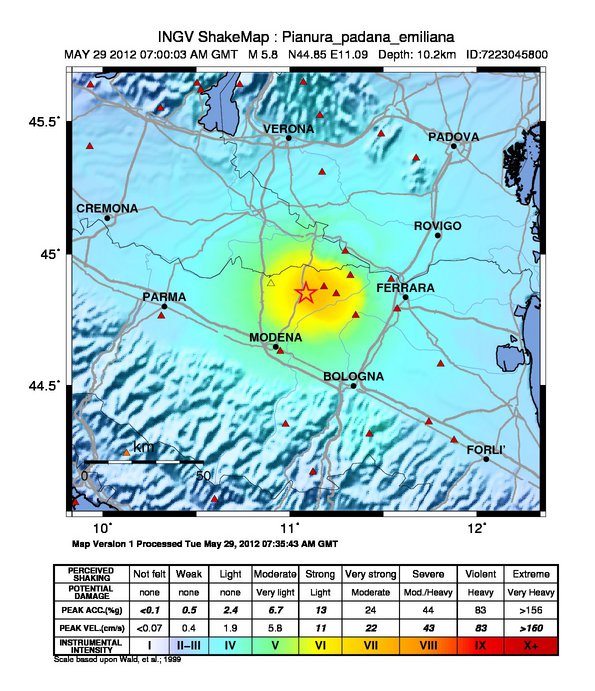 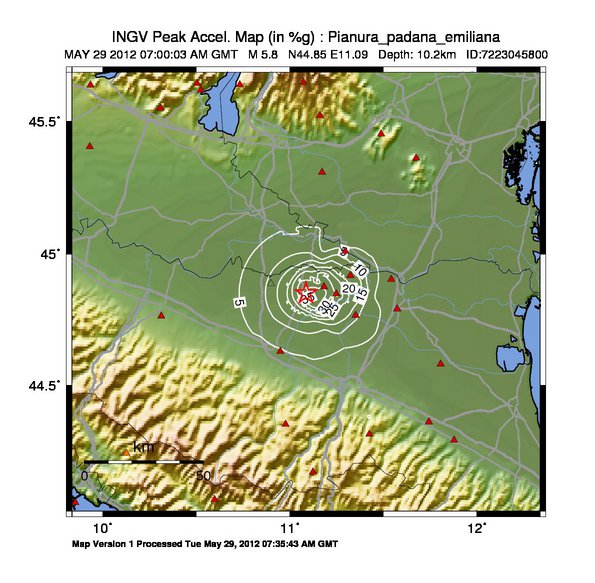 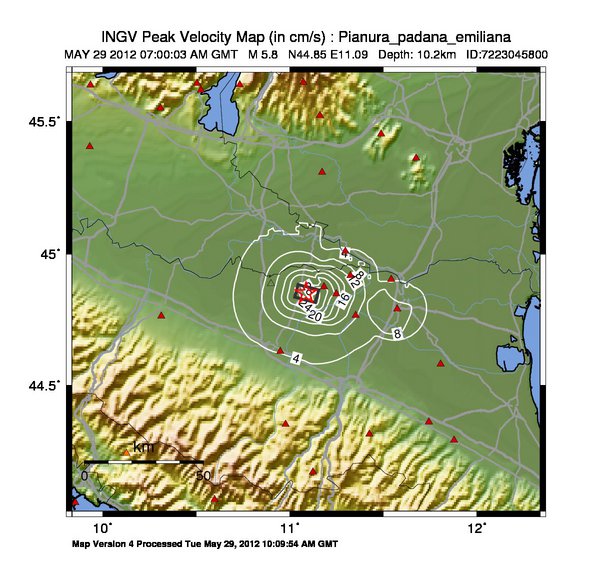 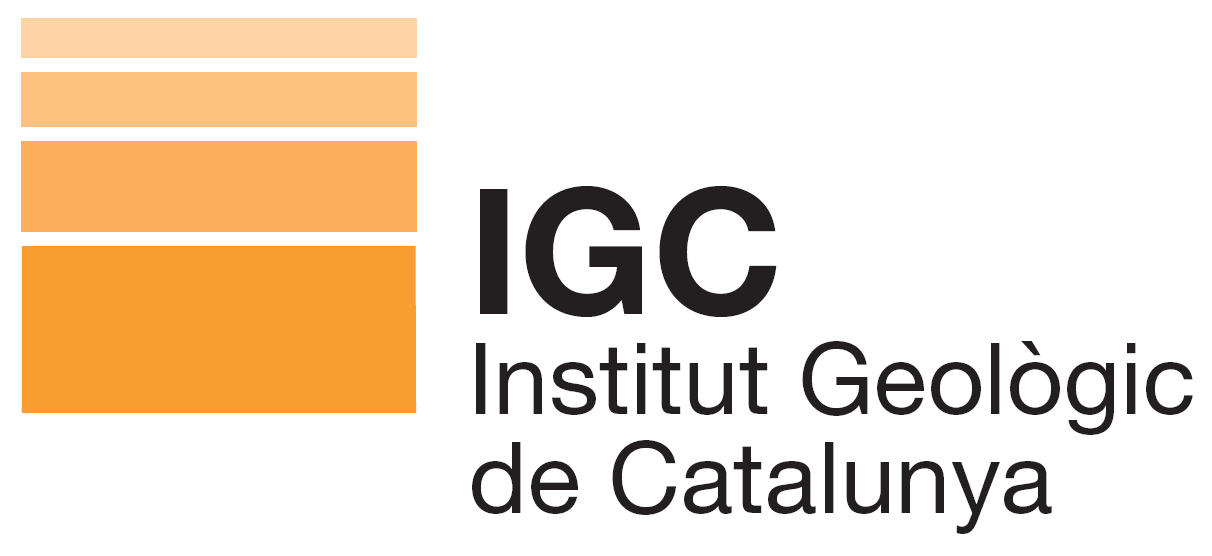 2
3
DATOS DE ENTRADA
M4.1. Shakemap
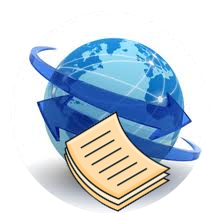 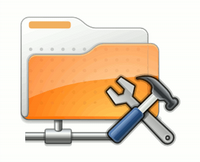 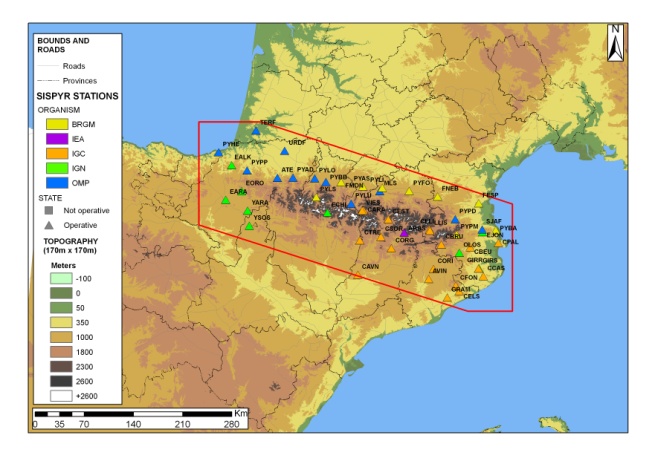 Relaciones empíricas de atenuación
 Mapa de amplificación de suelos
 Características de las estaciones sísmicas
 Etc…
Datos macrosísmicos interpretados
Red sísmica
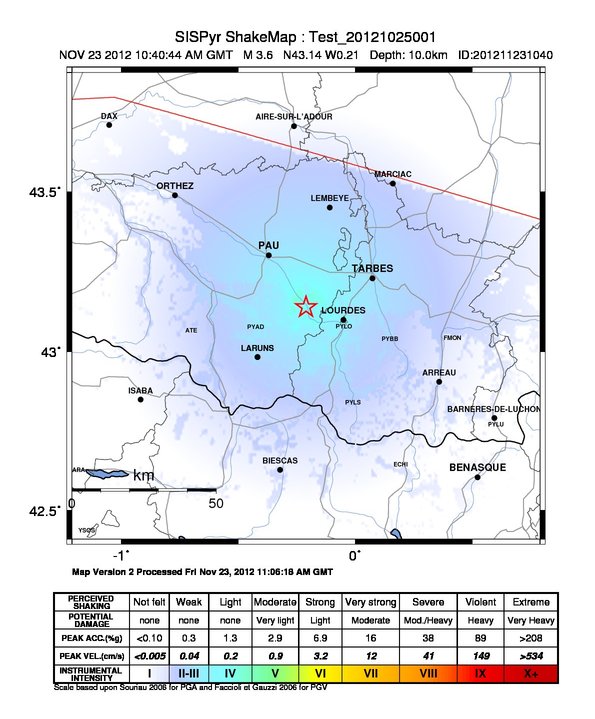 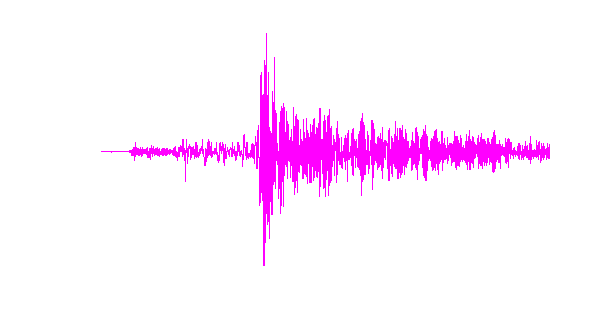 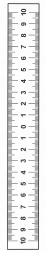 Localización
&
Magnitud
3
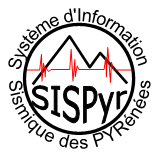 ESTACIONES SÍSMICAS DEL PROYECTO SISPYR
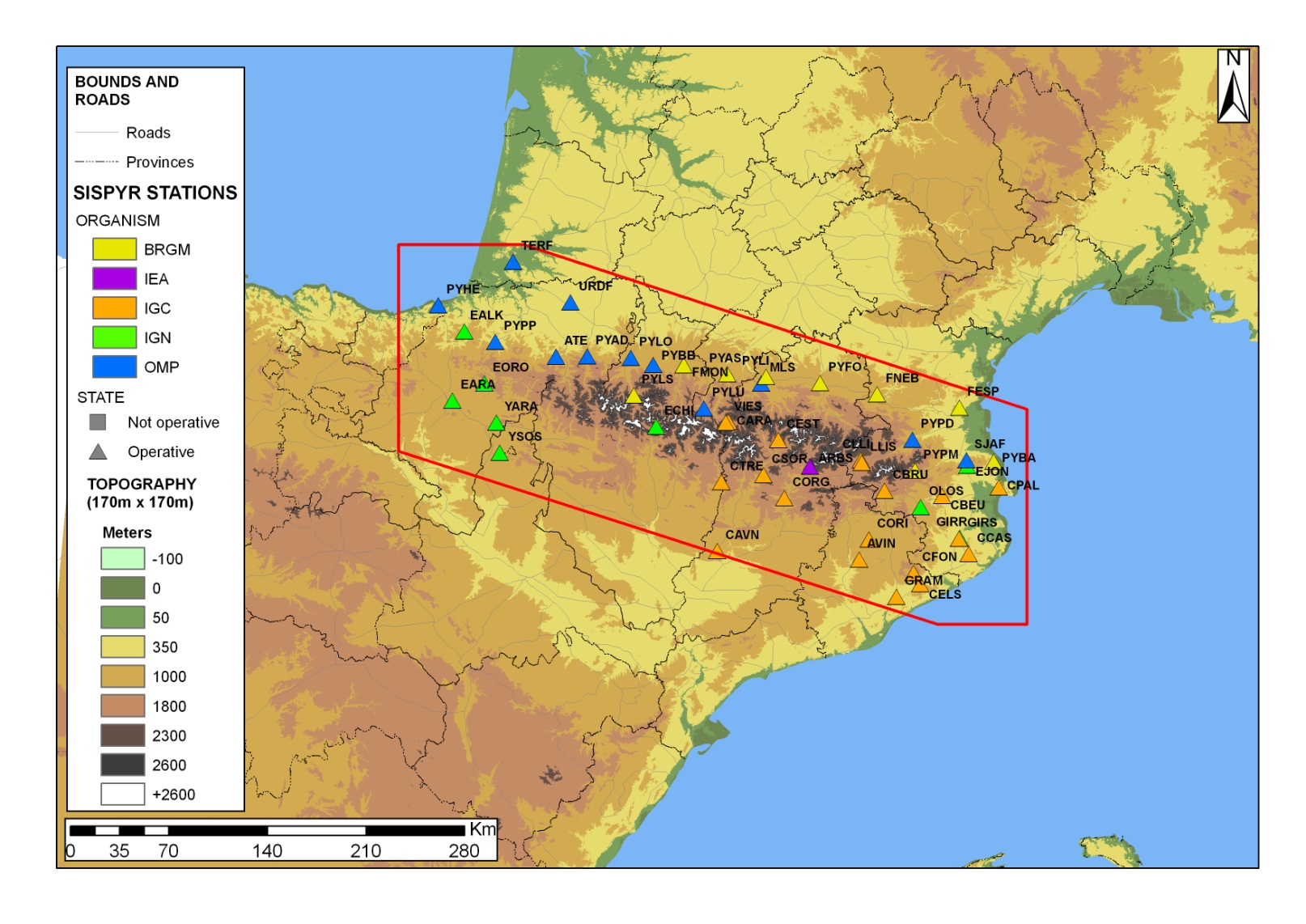 46 ESTACIONES DE 3 COMPONENTES COMPARTIDAS POR 5 ORGANISMOS :

IGC
IGN
OMP 
BRGM 
IEA (Andorra)
Comunicación en tiempo real hacia servidor NRT. 
 Registro de 24 h.
 En caso de terremoto, acceso a los registros para el cálculo  automático de   	PGA, PGV, SA 0.3,1.0 s et 3.0s. 
 El servidor  NRT está operativo desde Enero de 2012
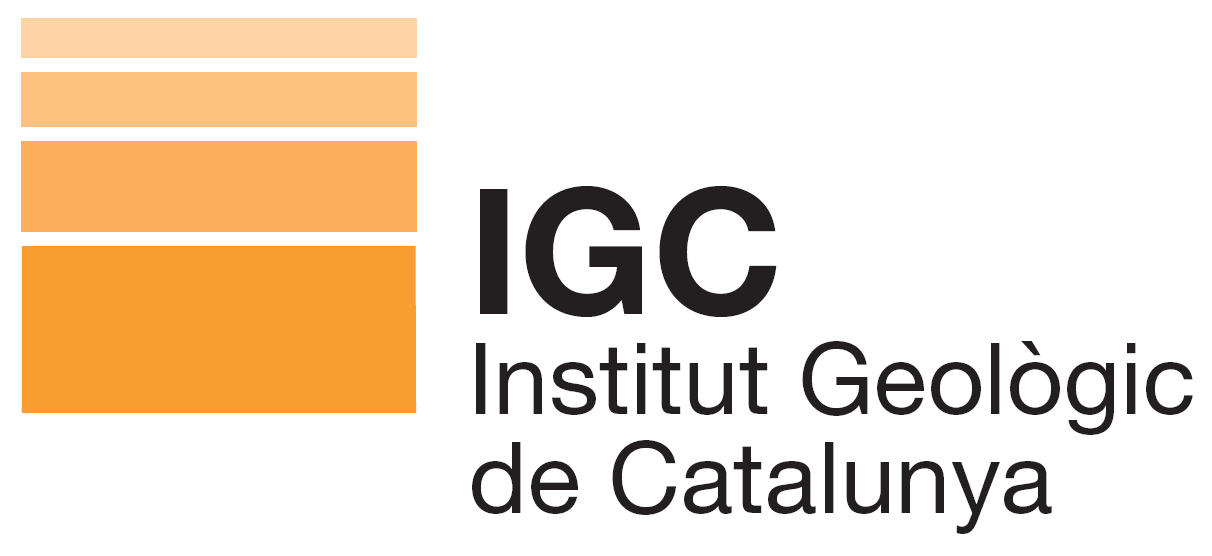 4
DATOS MACROSÍSMICOS DE ENTRADA
Los proveedores de datos macrosísmicos son: IGN, IGC y BCSF
Se ha preparado un acuerdo de intercambio de datos, a punto de ser firmado:

 Los datos consisten en estimaciones de intensidad por municipio (provincias y departamentos limítrofes de los Pirineos)
 El tiempo de envío es de menos de 24 horas desde el tiempo origen del terremoto (para poder ser utilizado en ShakeMap®)
  El envío se realiza al ftp SISPYR en un formato específico

El ftp es operativo: ya se han recibido datos de los primeros terremotos que han ayudado a calibrar el sistema
5
CONSIDERACIÓN DE EFECTOS DE AMPLIFICACIÓN DE SUELOS
Se ha utilizado una metodología geológica/geotécnica:
Clasificación simplificada de la litología de superficie a partir del mapa geológico del Pirineo 1/400 000 de BRGM-IGME (2009)

Clases de suelo del tipo EC8 tipo 2 modificada

Coeficientes de amplificación, Fa y Fv
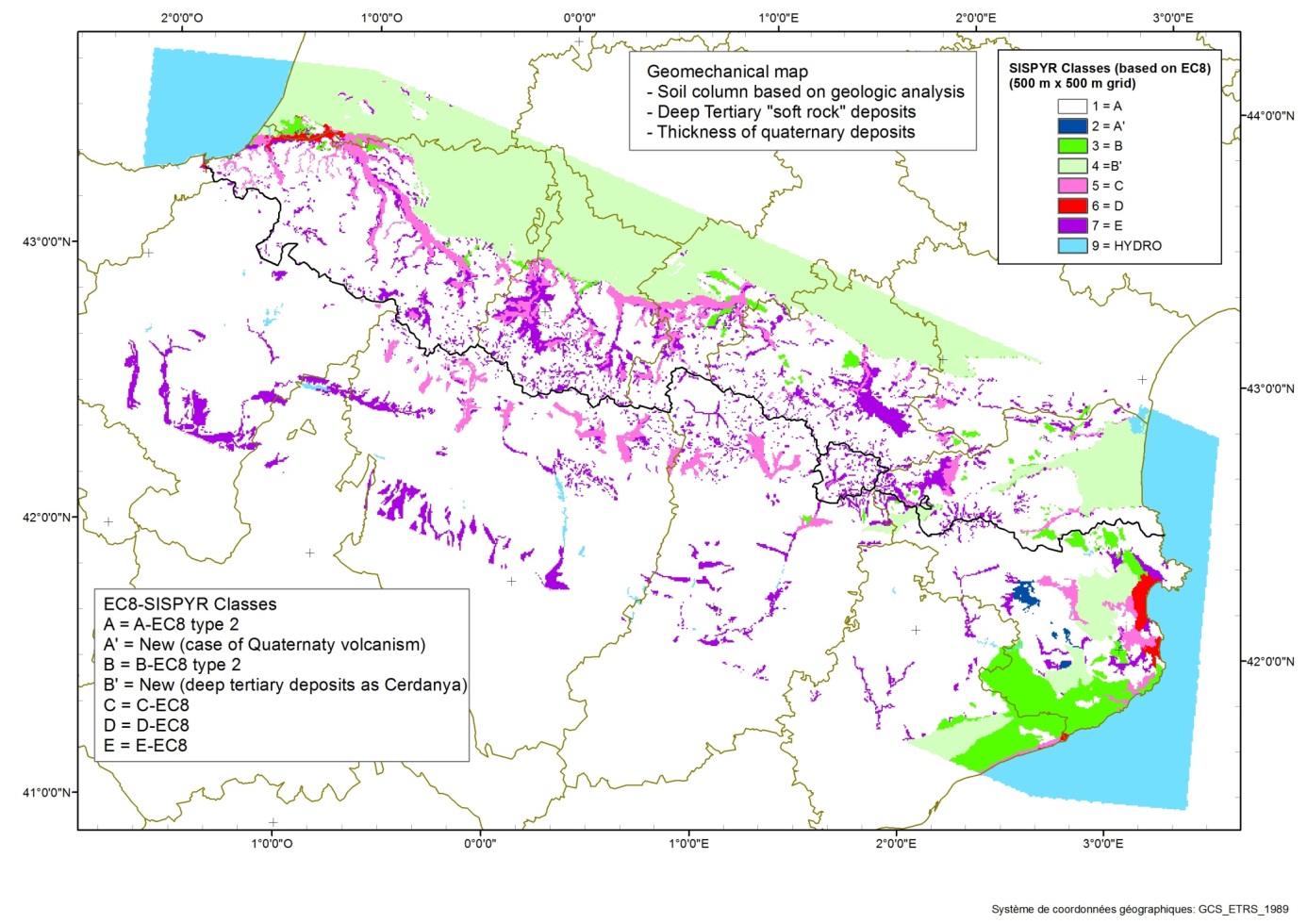 6
GMPE- ECUACIONES PREDICTIVAS DEL MOVIMIENTO SÍSMICO
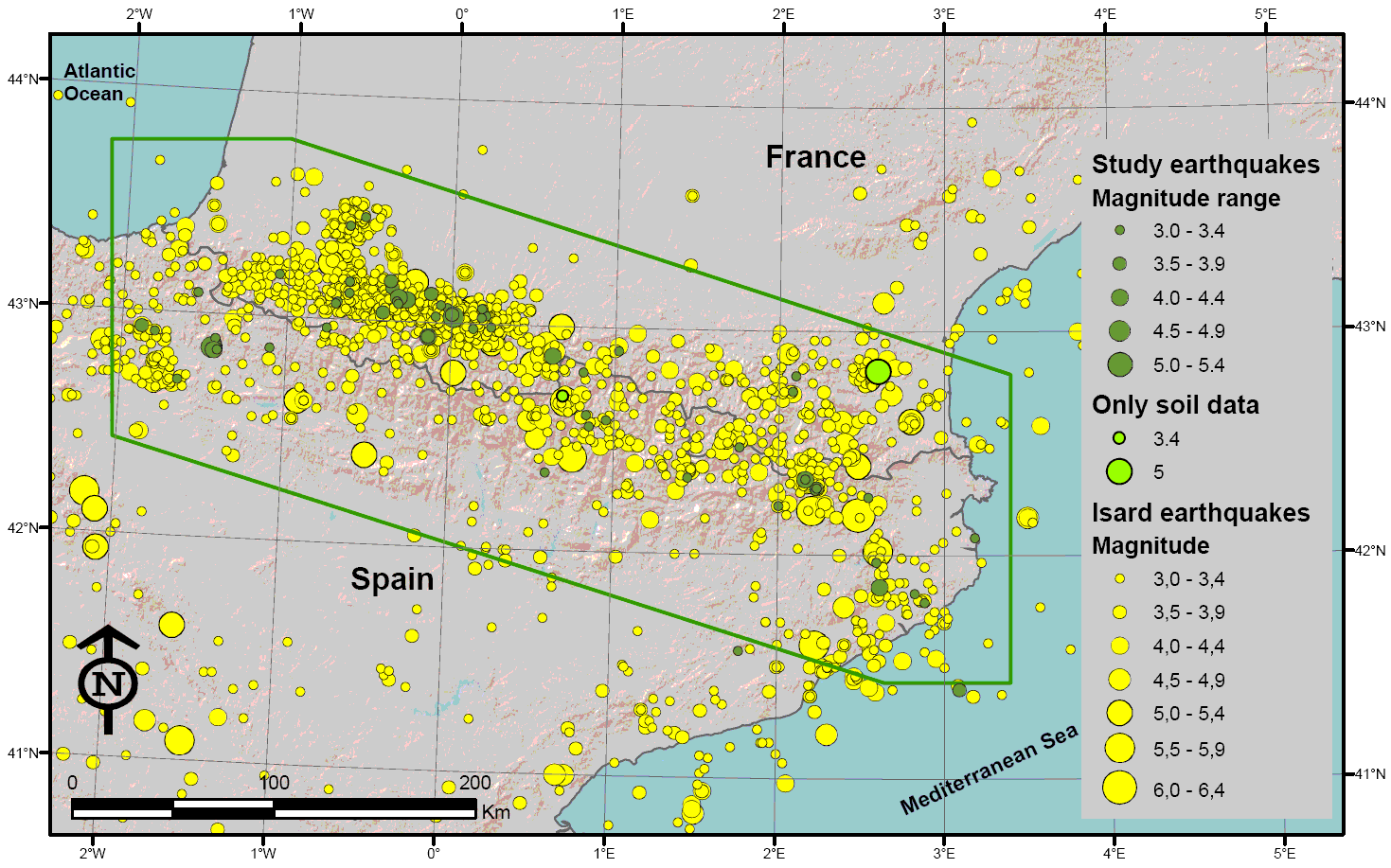 Método estadístico para determinar el mejor ajuste 
de un modelo con unos datos, de
Scherbaum et al. (2004).

 Datos de 72 eventos, con Mign=3.0 ,5.0.

 Distintos parámetros; 
PGA (aceleración), 
PGV (velocidad),
PSA (aceleración espectral para 0.3s,1s i 3s)
Elección final
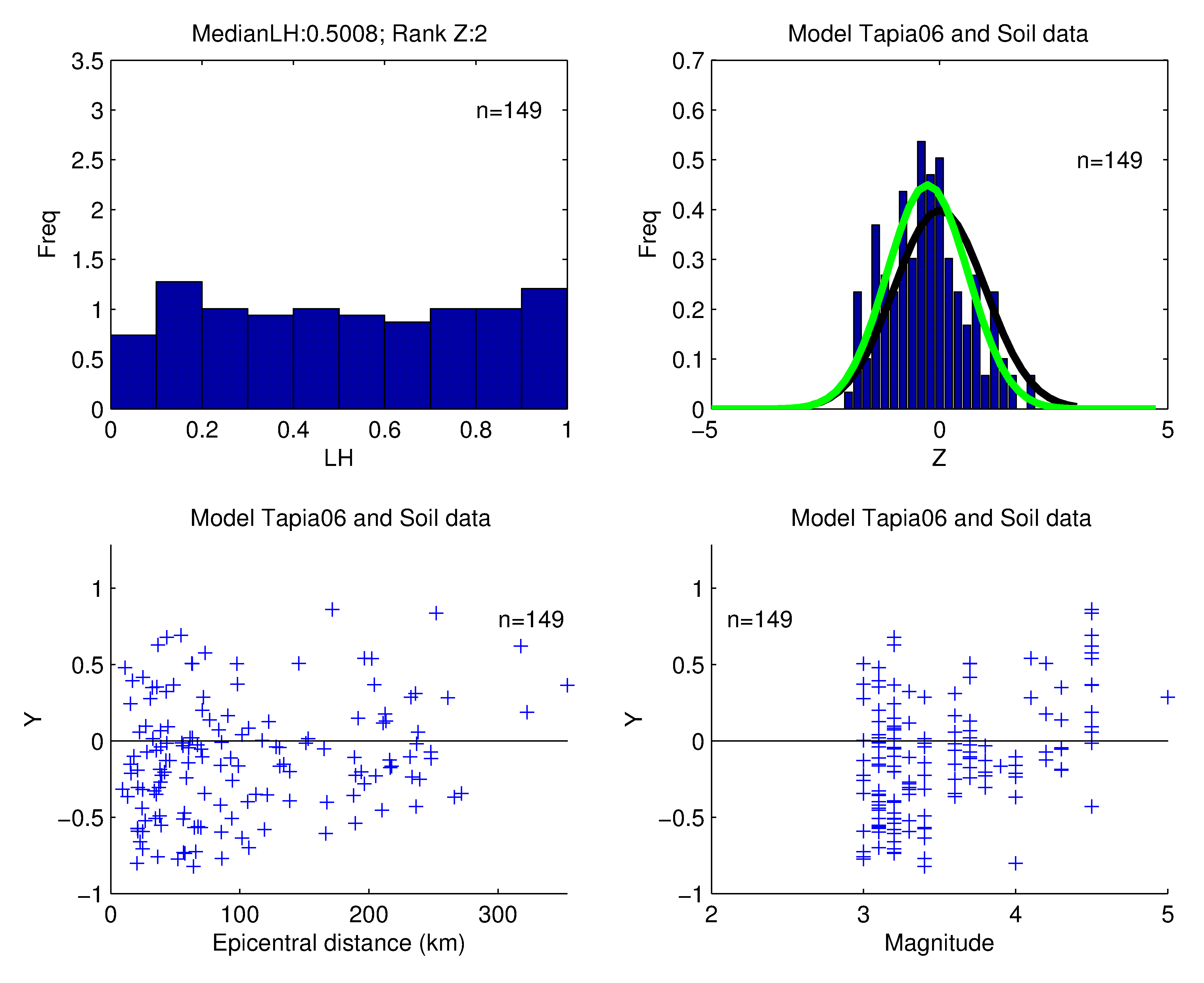 7
GMPE- ECUACIONES PREDICTIVAS DEL MOVIMIENTO SÍSMICO
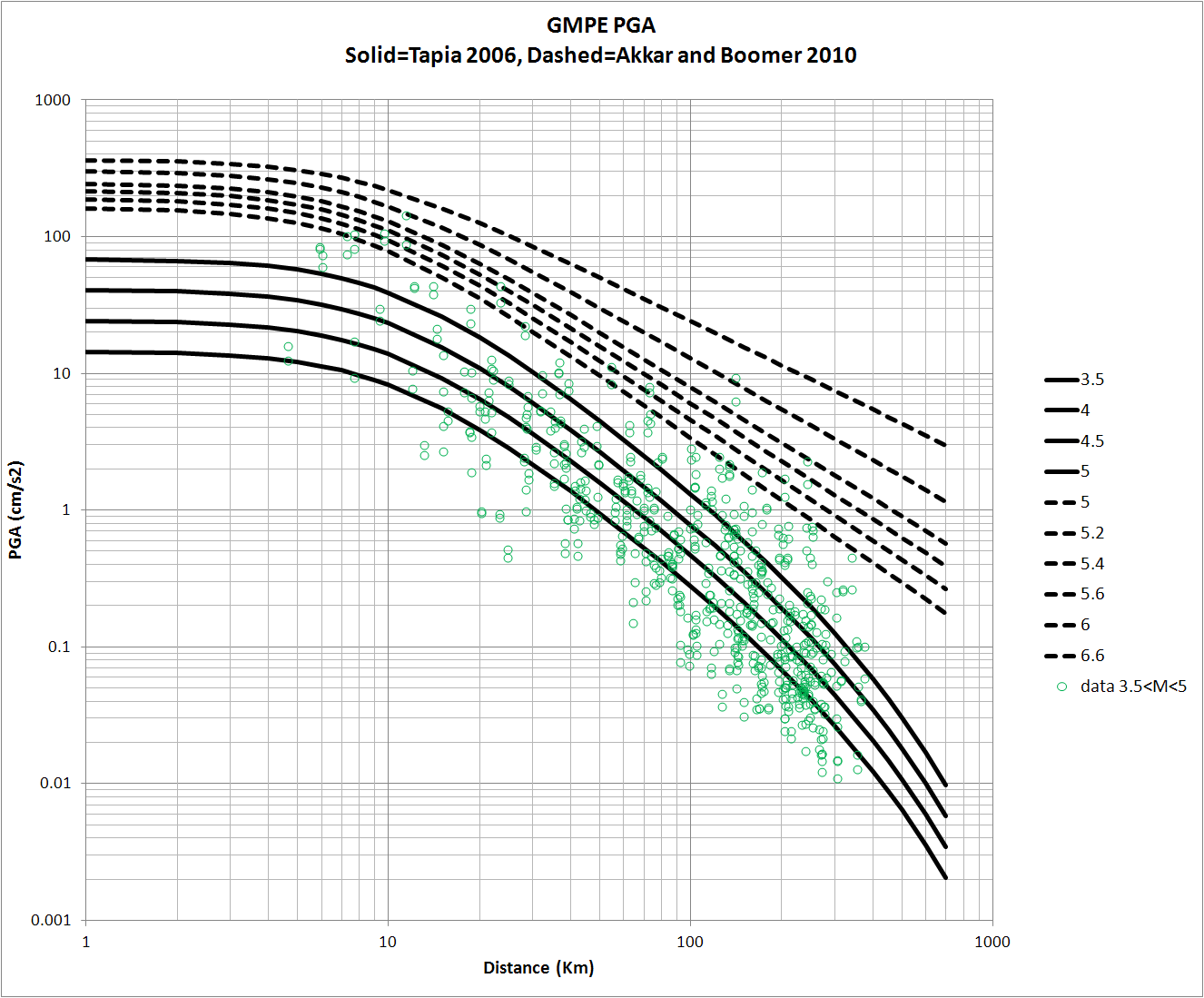 ACELERACIÓN  (PGA)
Tapia 2006 para M≤5
Akkar and Bommer 2010 para M≥5
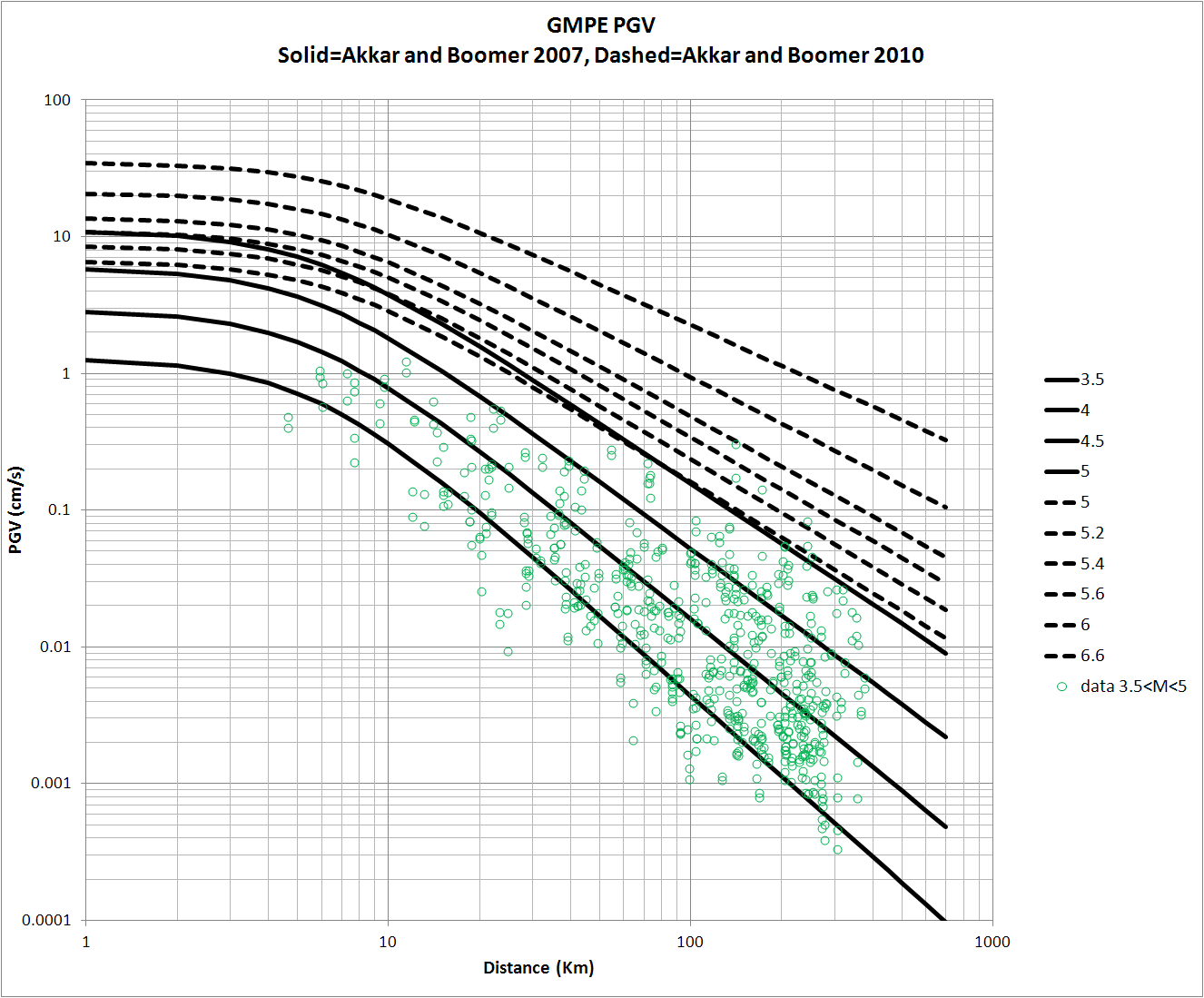 VELOCIDAD (PGV)
Akkar and Bommer 2007 para M≤5
Akkar and Bommer 2010 para M≥5
8
IPE- ECUACIONES PREDICTIVAS DE LA INTENSIDAD
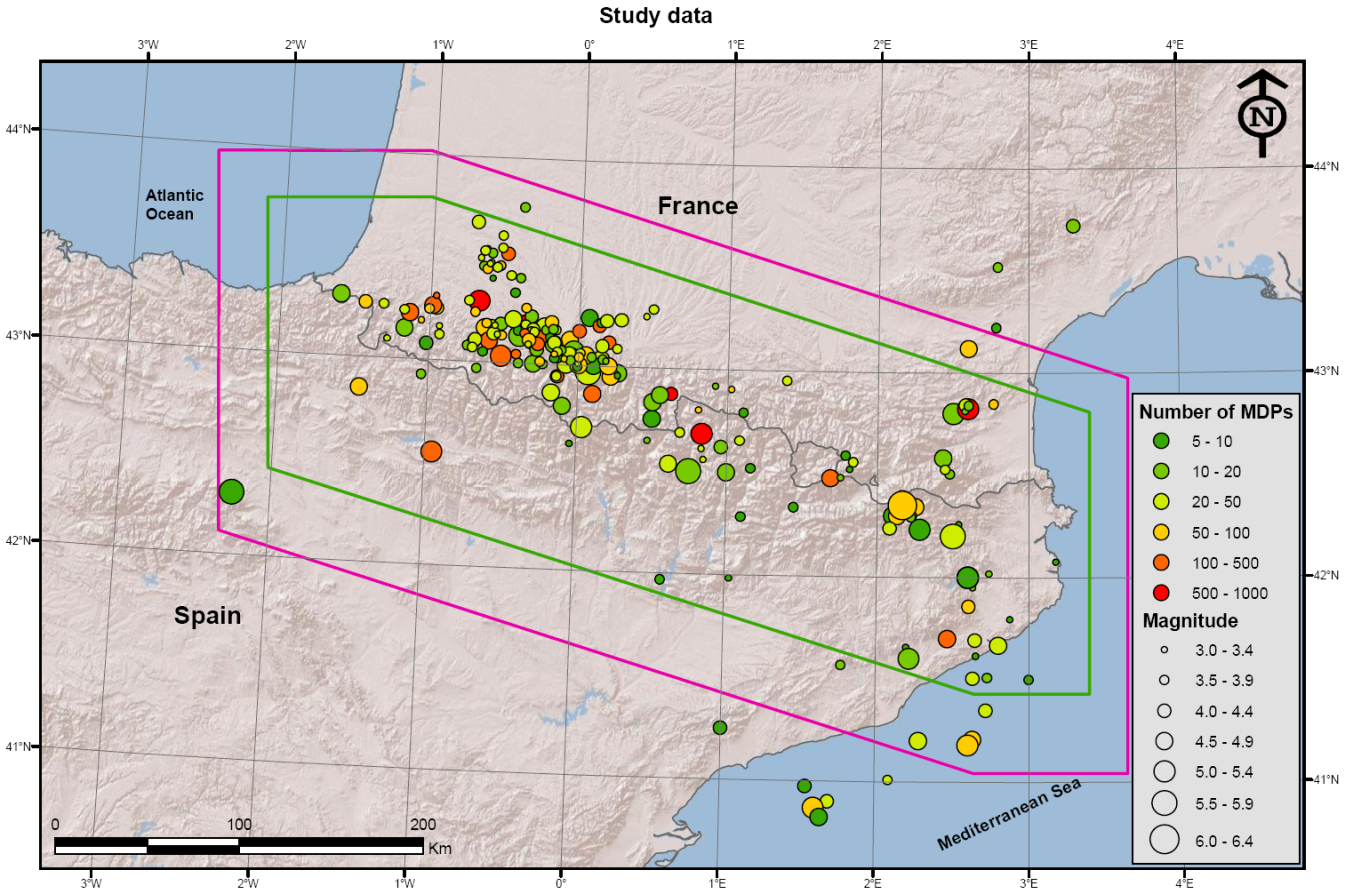 Método estadístico para determinar el mejor ajuste 
de un modelo con datos de intensidad, de
Scherbaum et al. (2004).

 Datos de 255 eventos, con Mign=3.0 ,6.0.
Un total de 11204 Macroseismic Data Points (mdp).

 Un sólo parámetro;
Intensidad (IPE)
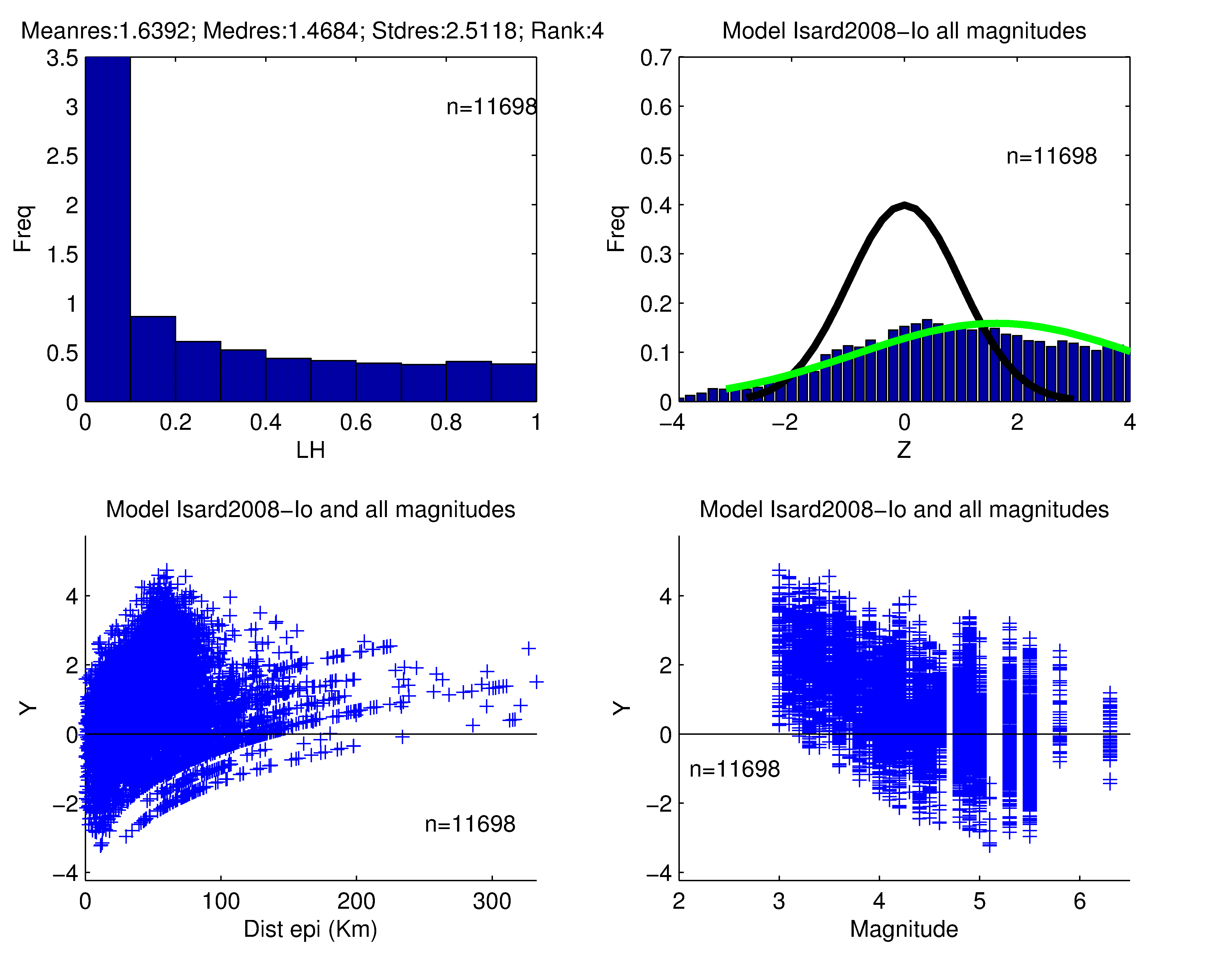 Elección final
9
IPE- ECUACIONES PREDICTIVAS DE LA INTENSIDAD
INTENSIDAD

Relación Sponheuer (1960) adaptada a los  Pirineos (Proyecto ISARD):
	 Isard 2008
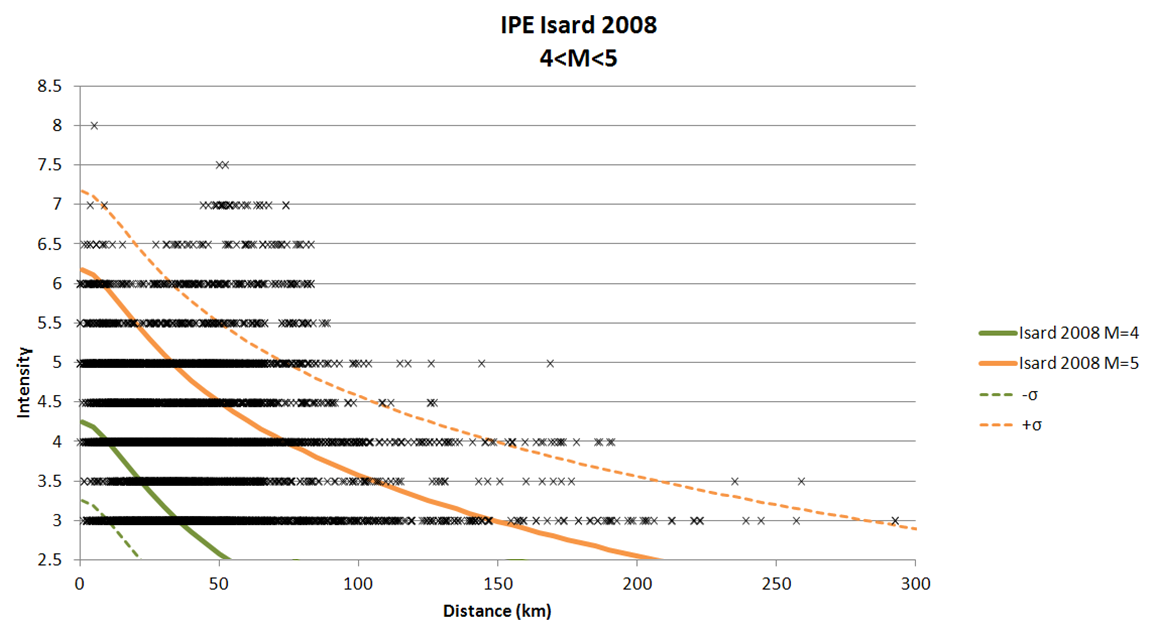 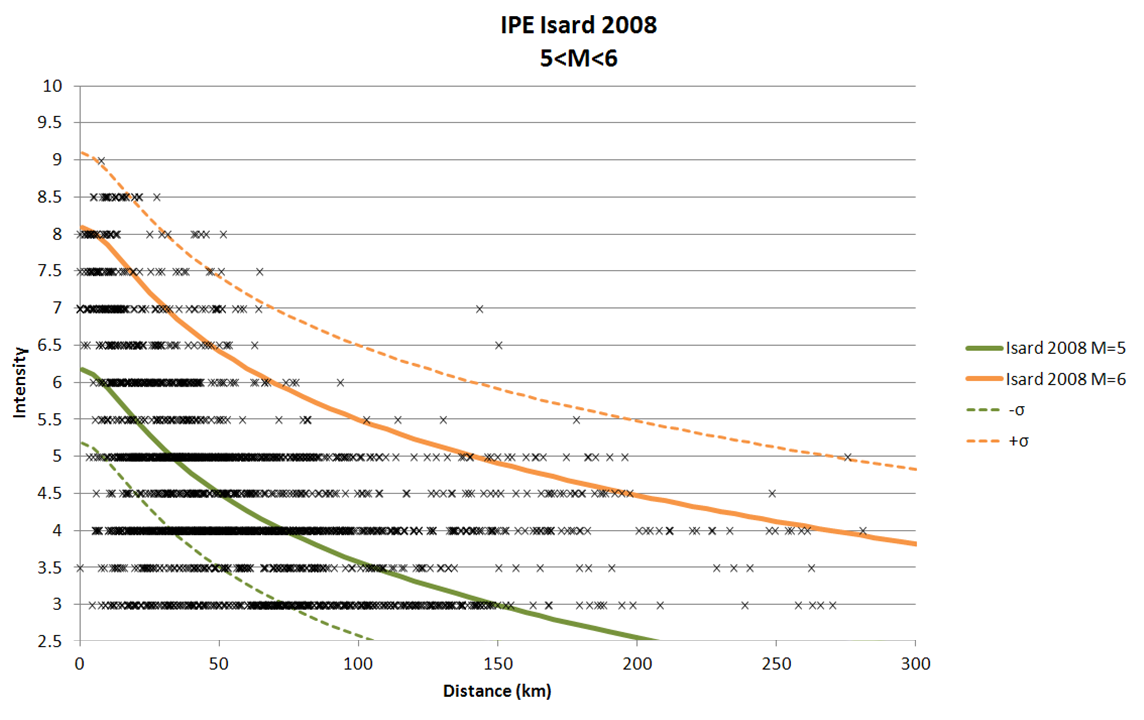 PROFUNDIDAD

Se establece un valor para la ley de h=7.5 km.
10
GMICE- RELACIÓN PARÁMETROS INSTRUMENTALES / INTENSIDAD
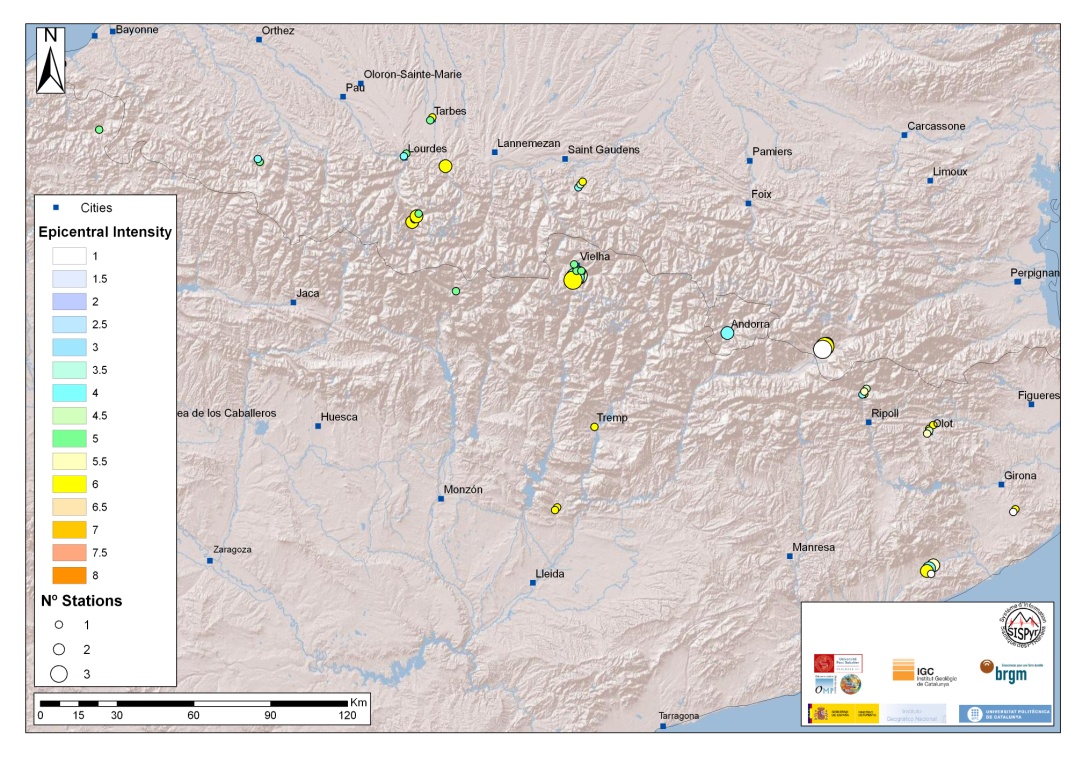 Se relaciona el parámetro Intensidad con los parámetros instrumentales  (PGA, PGV, PSAs):

 La relación GMICE, es la conversión de parámetros instrumentales a Intensidad.
 La relación IGMCE, es la conversión de Intensidad a los distintos parámetros instrumentales.
Análisis estadístico de curvas existentes.
 Ajuste de Monte-Carlo de las leyes a los datos.

 Se han utilizado distintas estrategias.

 Datos de 34 eventos, con Mign=3.0 -5.0 y valores de intensidad I=2-6.
Elección final
11
GMICE- RELACIÓN PARÁMETROS INSTRUMENTALES / INTENSIDAD
GMICE para PGA
GMICE para PGV
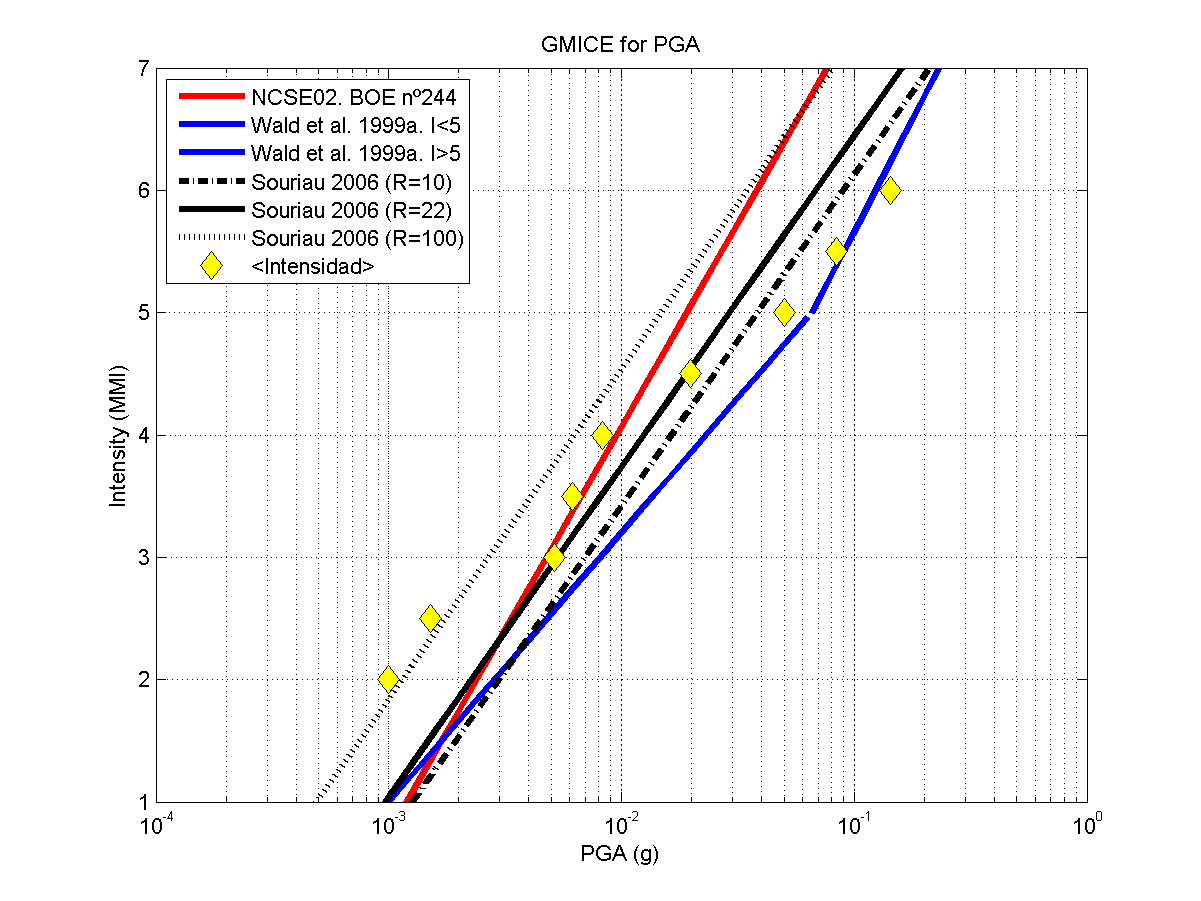 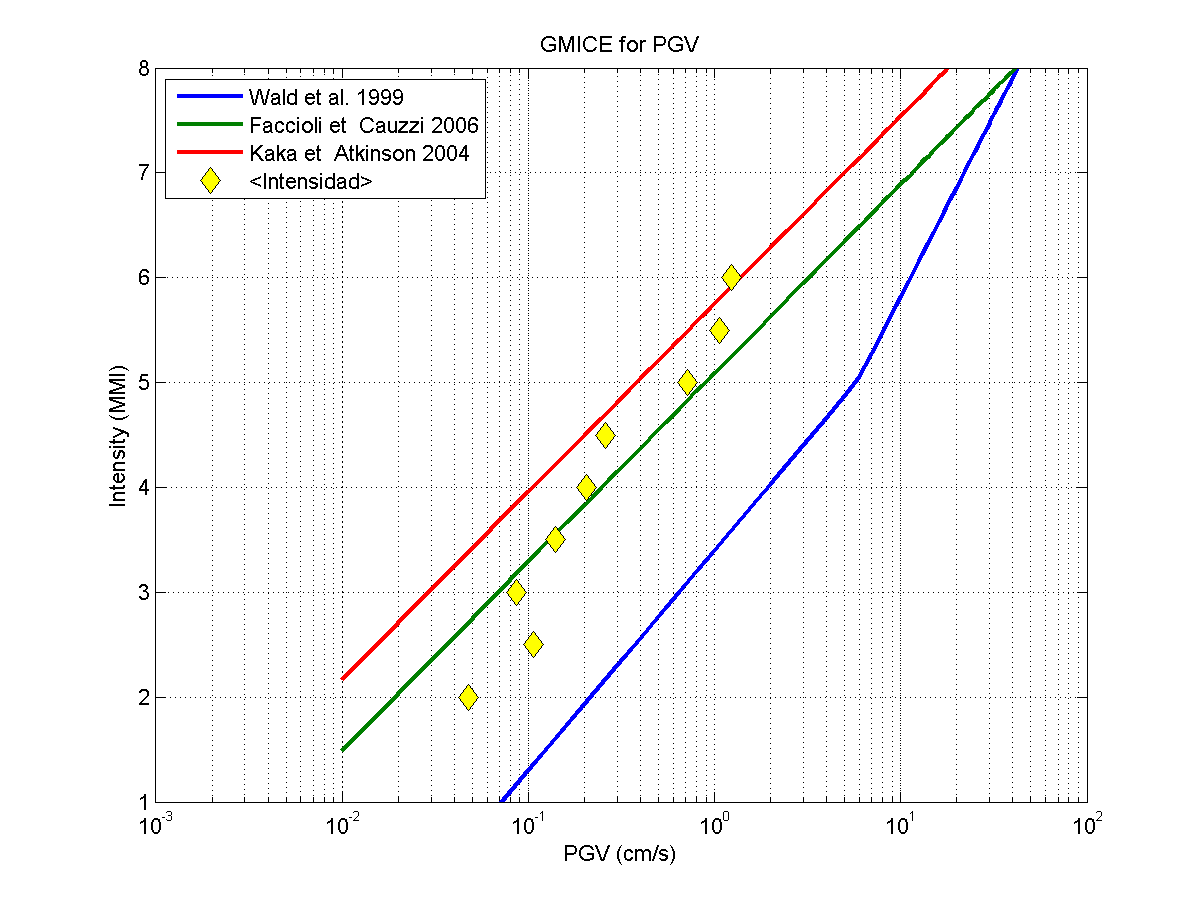 Aplicación
GMICE, combinación de PGA i PGV

	I = (0.5 IPGA + 0.5 IPGV)

IMGCE , Inversión de las ecuaciones
12
13
SHAKEMAP AUTOMÁTICO: NRT
IGN detecta y localiza en la zona establecida un terremoto de M≥3.0
Envía mensaje de alerta a IGC y BCSF
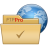 FTP
Alerta
IGC
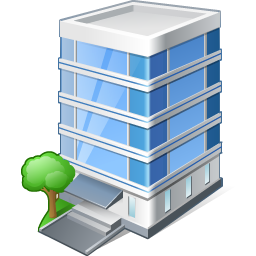 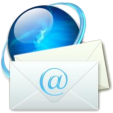 Alerta
E-mail
IGN
BCSF
13
14
SHAKEMAP AUTOMÁTICO NRT
IGC, IGN y BCSF recogen, interpretan y envían información macrosísmica al servidor FTP
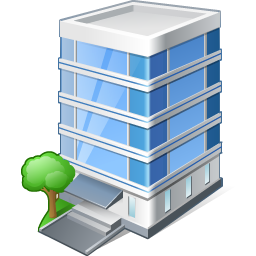 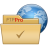 FTP
IGC
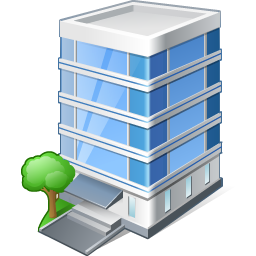 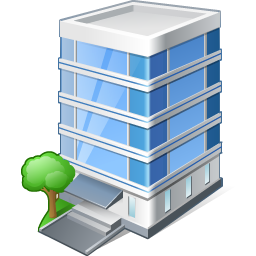 IGN
BCSF
14
SHAKEMAP AUTOMÁTICO NRT
TRIGGER

 Un automatismo detecta la alerta en el servidor FTP.
 El sistema comprueba los parámetros de alerta:
Localización dentro de zona de disparo
Magnitud ≥ 3.0
15
SHAKEMAP AUTOMÁTICO NRT
TRIGGER

Programación de la generación de los “shakemaps”: 5, 30, 60, 180 y 360 minutos a partir del tiempo origen del evento.
Comprobación cada minuto de la existencia de datos actualizados en el FTP
16
SHAKEMAP AUTOMÁTICO NRT
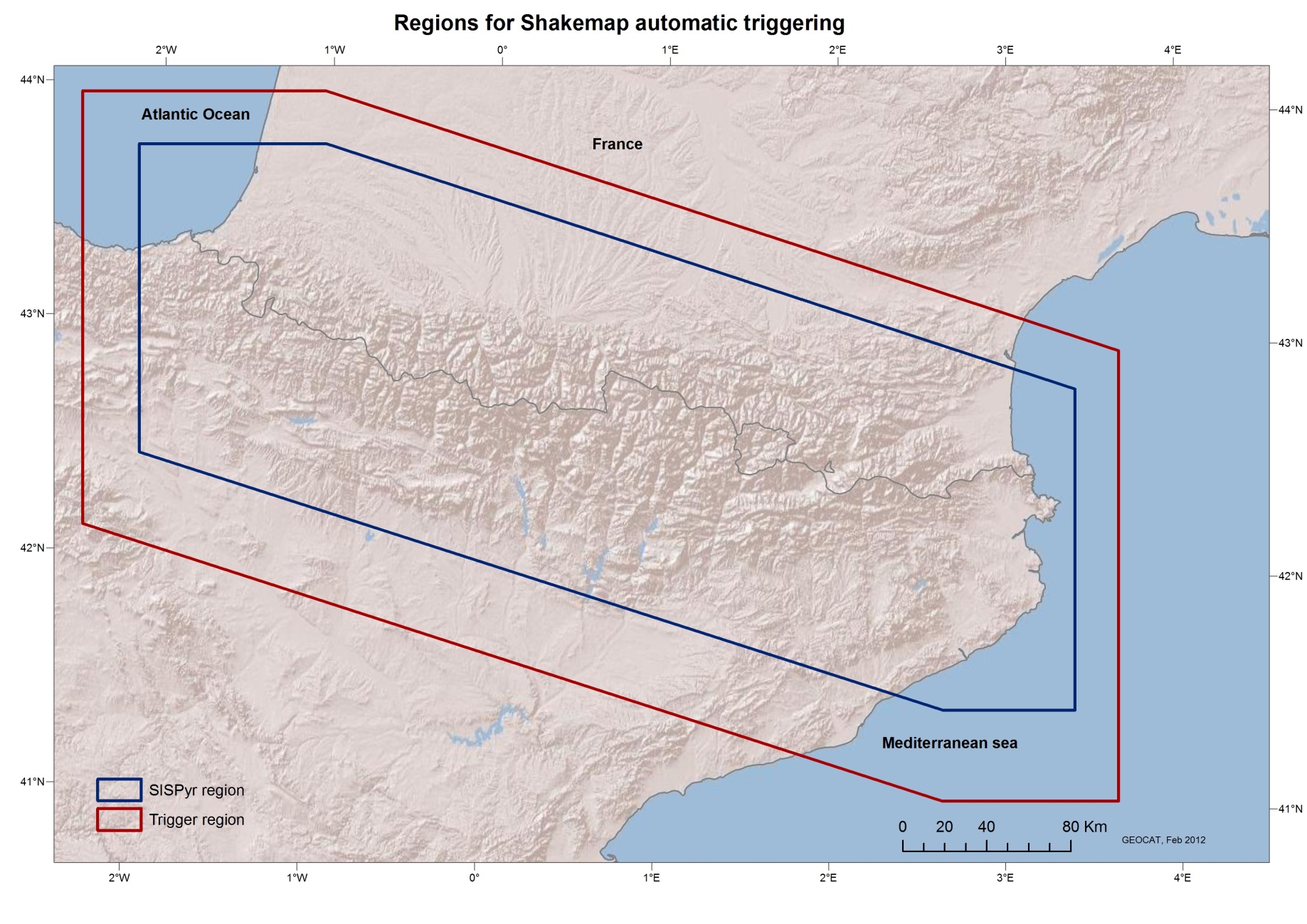 17
SHAKEMAP AUTOMÁTICO NRT
DARACOM

Para cada nuevo cálculo…..
 Solicita señales sísmicas temporales al servidor NRT (Depi < 300Km)
 Control de calidad (gaps, saturación, SNR, etc…)
 Procesado de los datos: inversión respuesta, filtrado, PGs y SAs
18
19
SHAKEMAP AUTOMÁTICO NRT
SHAKEMAP_MGR

Formateado de datos de entrada macrosísmicos, PGs, SAs, localización y magnitud
Ejecución del módulo“ShakeMap”
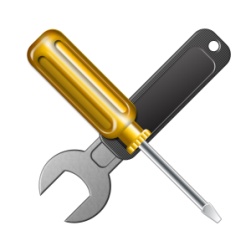 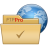 Shakemap_mgr
FTP
PGs
Sas
Loc
Mag
macro
DARACOM
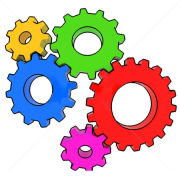 ShakeMap
19
20
SHAKEMAP AUTOMÁTICO NRT
SHAKEMAP
Cálculo de los mapas de movimiento del suelo (“shakemaps”)
Envío de resultados al servidor web y destinatarios de correo electrónico
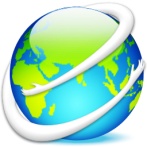 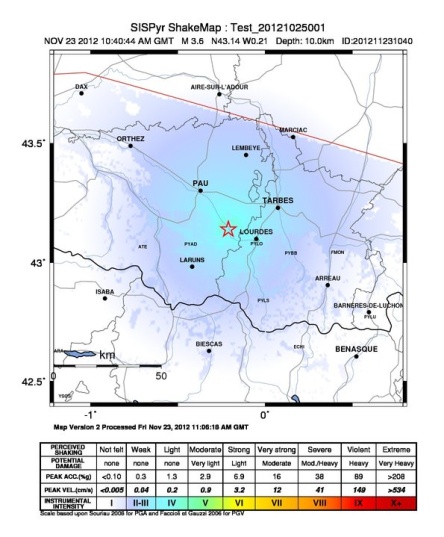 http://www.sispyr.eu
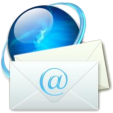 20
CALIBRACIONES REALIZADAS
PGA, PGV i SA calculados automáticamente comparados con valores calculados manualmente.

Servidor ftp de datos macrosísmicos verificado con 3 terremotos.

Alertas de IGN verificadas con 3 terremotos.

Verificación de la adaptación (leyes, efectos de suelo, …) del software ShakeMap® a la zona SISPyr.

Implantación de ShakeMap® en la web www.sispyr.eu
21